Expanding Elder & Disabled Abuse Multidisciplinary Teams in Missouri
Presenters:
Crystal Cox, Director of Victim Services, Phelps County Prosecuting Attorney’s Office
Tim Jackson, Adult Protective Services Administrator, Dept. of Health & Senior Services
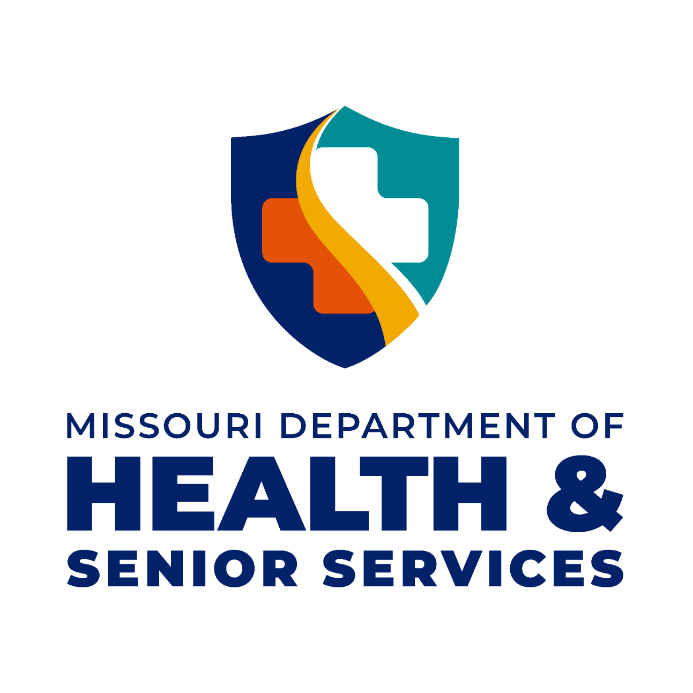 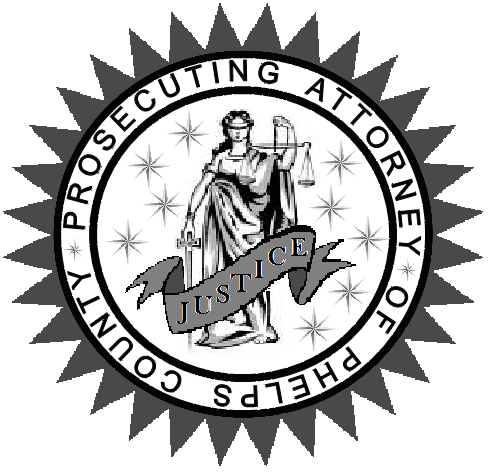 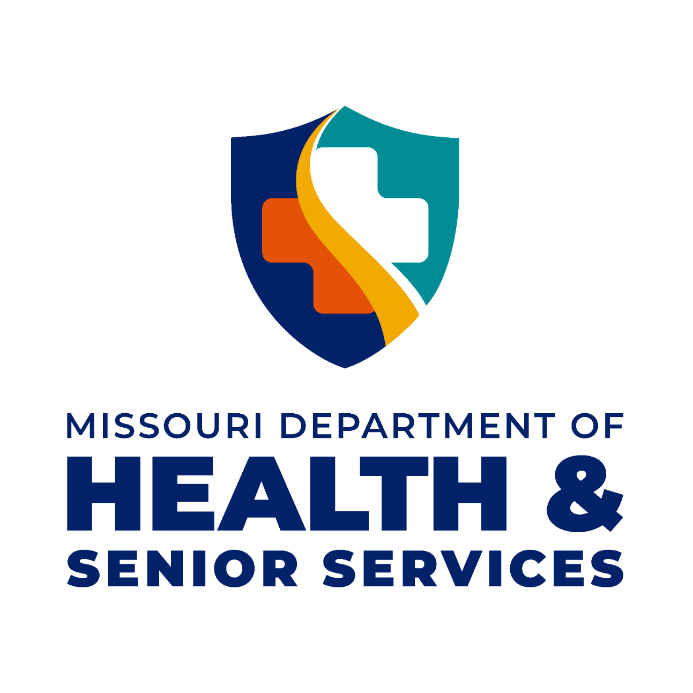 Disclaimer
"This Project is supported by the Administration for Community Living (ACL), U.S. Department of Health and Human Services (HHS) as part of a financial assistance award totaling $4,343,280.38 with 100 percent funding by ACL/HHS.  The contents are those of the author(s) and do not necessarily represent the official views of, nor an endorsement, by ACL/HHS, or the U.S. Government.”
Session Goals
What is an Elder/Disabled Abuse Multidisciplinary Team (MDT)
Phelps County MDT Pilot Project
Victim Advocate’s Experience & Perspective
Missouri Adult Protective Services’ MDT Expansion Project
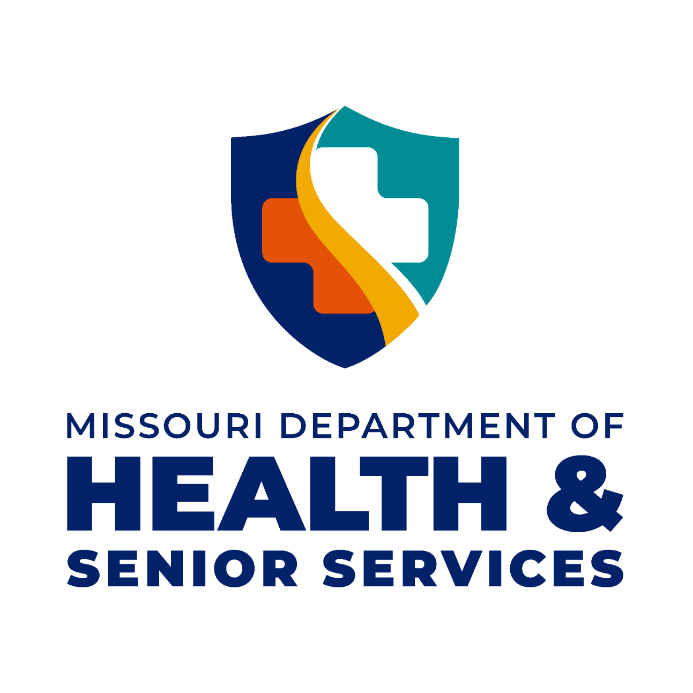 Introduction to Multidisciplinary Teams (MDTs)
MDTs have been in existence for decades
Child Abuse MDTs in MO (RSMO 660.520)
Elder/Disabled Abuse MDTs in other states
No one-size-fits-all approach
Size & structure will reflect the needs & resources of the community
Getting started is challenging
MDTs evolve, grow, & expand
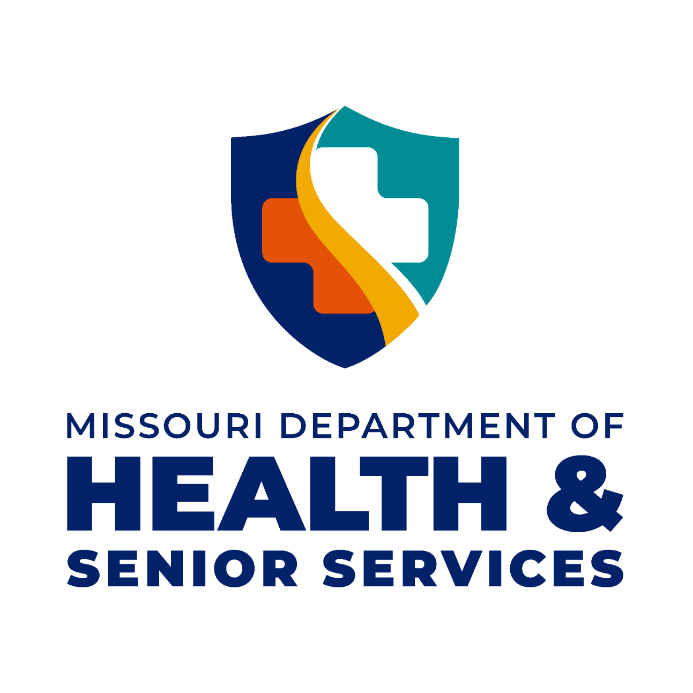 [Speaker Notes: Although MDTs have been in existence for decades, they are only recently gaining widespread acceptance and adoption. Most of what we know about MDTs is based on experience rather than research, suggesting MDT practice may change with new knowledge. Elder abuse MDTs will continue to evolve as more communities utilize the model and gain experience with them.
Communities have differing political issues, geographies (rural, urban, suburban), and demographics. Any community can develop an MDT, even communities with limited resources. The size and structure of an MDT will reflect the needs and resources of the community in which it is developed.
Starting an MDT is challenging. Teamwork does not arise through the simple organization of professionals and calling the group a “team.” Because MDTs are so challenging to develop, it typically takes strong leadership to implement an MDT.  In some cases it takes persuading a strong leader in the community that an MDT is needed.
MDTs must be flexible. An MDT may start out doing things one way, but over time may find that the protocol is no longer working for the team. In addition, although it is the responsibility of the MDT Coordinator to bring the team together, there are times when a different structure will perform better. Always obtain feedback from your MDT members.
Finally, many MDTs feel compelled to expand into other arenas. Over time, an MDT may identify needs in the community that the MDT may want to address. For example, in Texas, the MDT assigned a geriatric nurse practitioner for half a day per week to the APS office as a resource for APS caseworkers.vii Innovative solutions like this are occurring all across the country.]
Defining a Multidisciplinary Team
A group of people (comprised of 3 or more disciplines) bound by a common purpose; characterized by:
Shared Decision-Making
Partnership
Interdependency
Balanced Power
Process
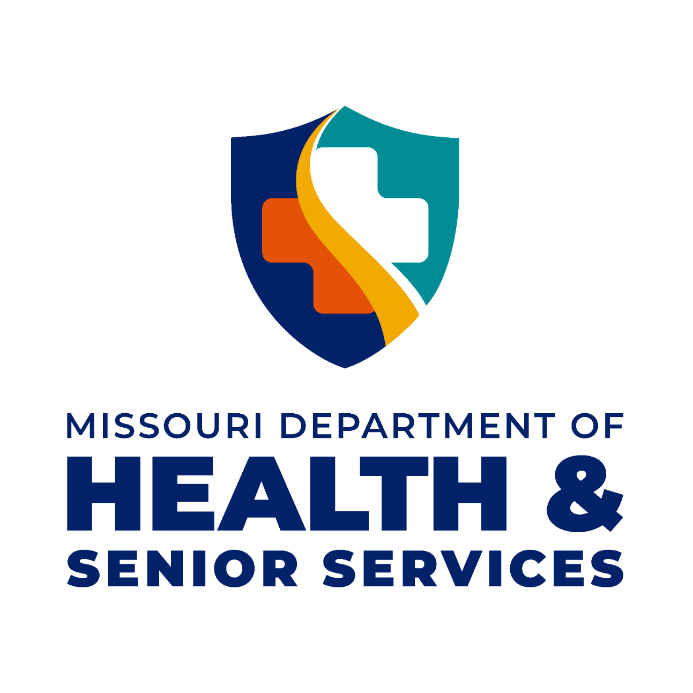 [Speaker Notes: Shared Decision-Making The entire team participates in the decision making process, sharing information, and sharing successes.
Partnership- MDTs are characterized by a formal Memorandum of Understanding (MOU) or an Interagency Agreement (IAA).
Interdependency- Group and individual outcomes are influenced by the team.
Balanced Power- All members of the MDT have equal input and prohibit a single member from dominating the group.
Process- The development and use of protocols to introduce predictability and accountability into the case review process, including protocols for conflict resolution.]
Why the need for Elder/Disabled Abuse MDTs
The majority of elder/disabled abuse cases never reach the attention of those charged with responding.
Lack of reporting- Only 1 in 23 cases of Adult Abuse is reported
Lack of coordination
System overload for the family
Victims being jostled from one place to another
Less than optimal outcomes for victims
Duplication of interviews and services
A bureaucratized “one-size-fits-all” adversarial investigation
Lack of communication between systems
Conflicting recommendations
A poor match between the family’s strengths/needs/problems and interventions
Inadequate and fragmented service delivery that fails to address underlying problems
Responding to the presenting problem without exploring other possible victimizations
Why the need for Elder/Disabled Abuse MDTs
Complex cases require a complex response
No one agency can address all the needs of an older/disabled victim
physical, emotional, intellectual, familial, interpersonal, financial, social, cultural, and spiritual
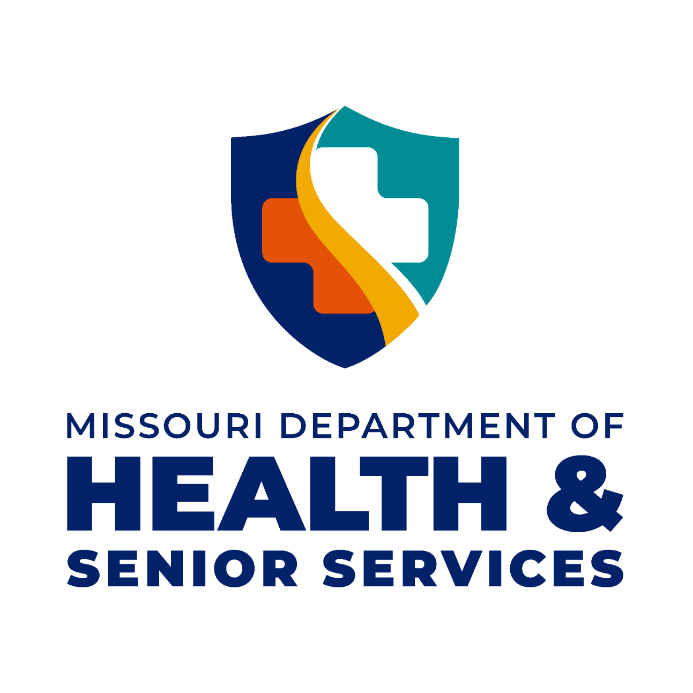 How an MDT Approach can benefit victims
No Wrong Door
Coordination of services can reduce the number of systems victims have to navigate
Collaboration promotes greater awareness of available services, and improves access to and receipt of services for victims
Coordination creates an integrated array of services tailored to the victim’s unique needs
Collaboration produces creative solutions that no one agency could produce on its own
Working as an MDT provides informal social support for victims, enhanced monitoring and follow-up beyond the crisis period, potentially reducing the recurrence of elder abuse.
Collaboration facilitates more effective and positive outcomes for clients.
[Speaker Notes: Working in unison, the strength of each agency can complement the others. Together, the agencies involved in the MDT can ensure that victims do not fall through the cracks while addressing their range of needs. An MDT allows each agency’s strengths to shine, while sharing the burden of investigating and responding to complex elder abuse cases. For example, some older adults are distrustful of law enforcement, but law enforcement may be better able than APS to collect the evidence needed to forward a case to the criminal justice system. APS may be better able to empathize with the victim and ensure needed services are being offered. Furthermore, team members are able to provide support to one another, which may reduce the secondary trauma effects associated with these difficult cases.xlviii Ideally, the net result is a better outcome for older victims.

Agencies that work collaboratively can produce better solutions for victims, MDT members, and the community.

Successful partnerships can benefit victims in the following ways:
• An MDT enhances the probability that no matter where victims enter the system, they have access to coordinated services.
• As victims may receive concurrent services by many disciplines, coordination of these services may reduce the number of systems victims have to navigate 
• Collaboration promotes greater awareness of available services, and improves access to and receipt of services for victims. 
• Coordination creates an integrated array of services tailored to the victim’s multifaceted needs that build upon the family’s strengths. 
• Collaboration produces creative solutions that no one agency could produce on its own. liii 
• Working as an MDT provides informal social support for victims, enhanced monitoring and follow-up beyond the crisis period, potentially reducing the recurrence of elder abuse. 
• Collaboration facilitates more effective and positive outcomes for clients.]
How an MDT Approach can benefit agencies
Shared responsibility
Exposure to different disciplines
Learn each other’s mandates & restrictions
Broaden and enrich team members’ understanding of elder abuse
Sharpen professional skills to better manage and build cases.
MDT members can access a pool of experts to obtain assistance in resolving difficult cases. 
Learning how other professionals handle similar situations can bolster MDT member’s confidence. MDTs can instill confidence that the case is being handled the best way possible by obtaining validation from other team members.
MDTs can enhance job satisfaction by promoting collegiality and motivation, while supporting one another by providing a safe place to vent frustration, relieve tension, and share feelings of helplessness.
How an MDT Approach can benefit agencies
MDTs extend and leverage interagency resources in part by reducing the financial and staff burden on individual agencies. 
If one agency does not have the resources a victim needs, someone else on the MDT likely does.
MDTs can identify service gaps and make system changes.
MDTs improve the ability of agencies to share information and track families across agencies.
Through group decision-making, fewer errors are made (potentially reducing legal risk).
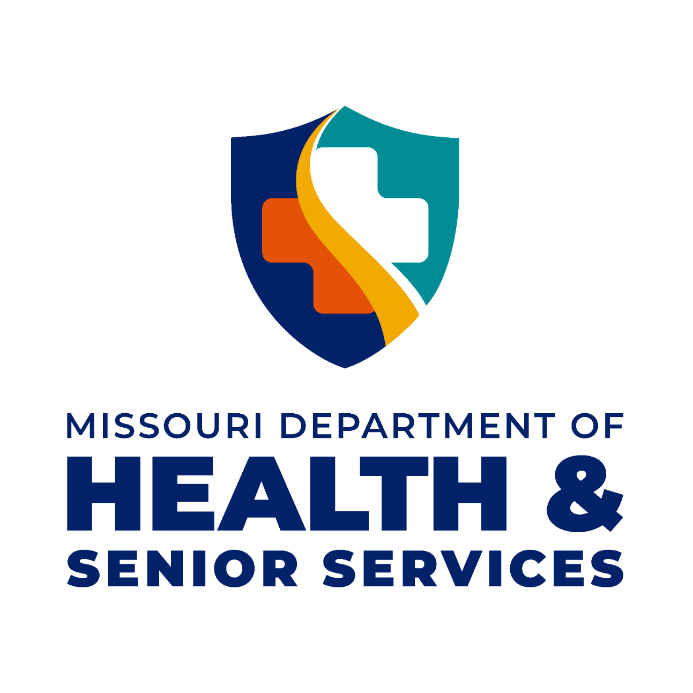 How an MDT Approach can benefit communities
Providing a forum for balancing the interests and perspectives of professionals from diverse disciplines, clients, and society
Enhancing relationships among public and private service providers.
Creating community responsibility for victim safety.
Strengthening families, which strengthens communities.
Extending the reach of limited resources within a community.
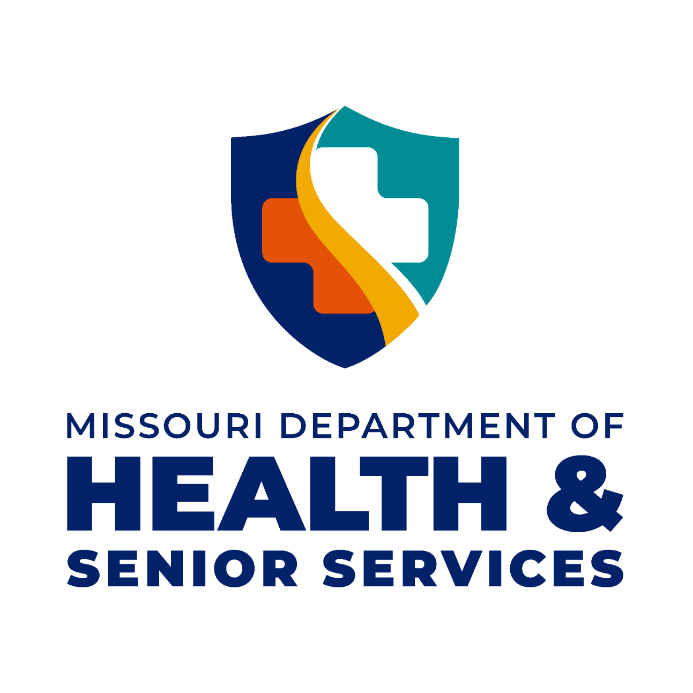 MULTI-DISPINARY TEAM APPROACH
Crystal Cox  -  Victim Advocate 
Email:  Crystal.cox@prosecutors.mo.gov
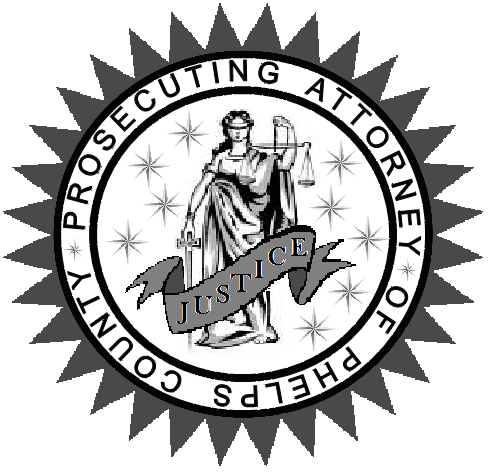 BACKGROUND INFORMATION
Crystal Cox
	27 years as a Victim Advocate at the 	
	Phelps County Prosecutor’s Office in Rolla, MO
Phelps County Prosecutor’s Office:
	1 elected prosecutor
	3 assistant prosecutors
	6 full-time staff
	2.5 victim advocates (VOCA Grant funded)
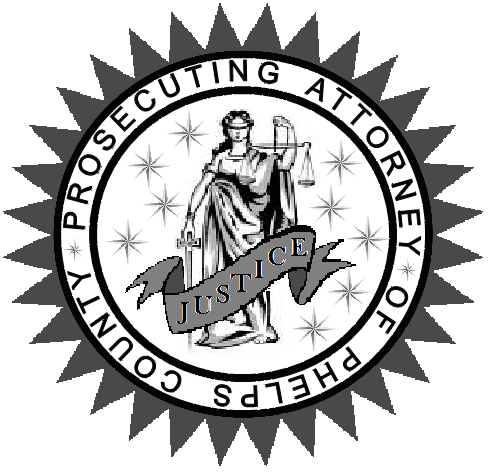 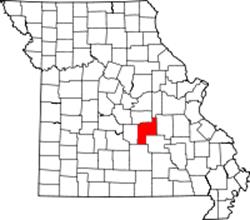 Phelps County, MO (Rolla)
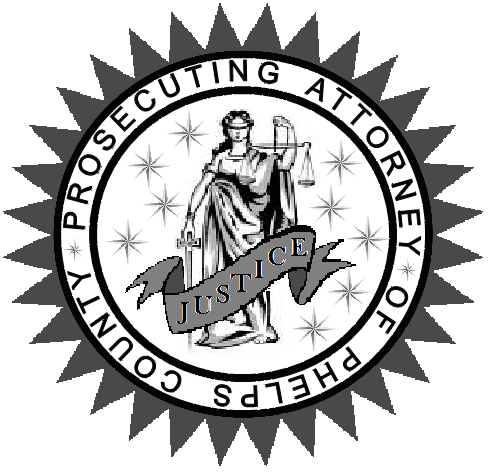 The History of Developing OUR Elderly/Disabled MDT
October 2017…. Invitation to the Missouri Elder Abuse & Financial Exploitation Réponse Coordination meeting in Jefferson City (EAFEC). Hosted by the Missouri Office of Prosecution Services.

November 2017…. Pilot program - Phelps County’s first MDT

November 2017-2023…. MDT meetings continued approximately every 60 days

2023…. Assisting the new Statewide MDT Coordinator as a mentor for other areas wanting to start MDT programs for the elderly and disabled.
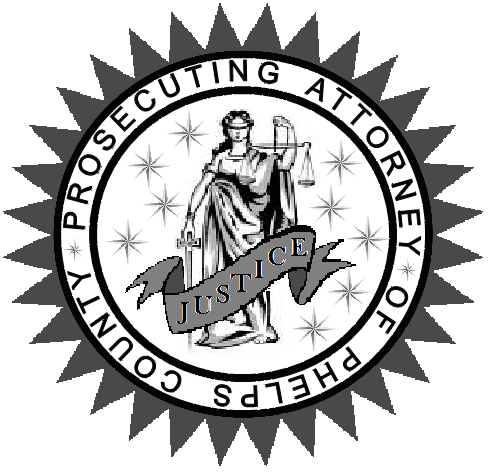 MULTIDISCIPLINARY APPROACH
Definition: A multidisciplinary team (MDT) is a group of people that have different but complementary skills who work towards a shared objective. The term refers to teams where various experiences and abilities are combined with the purpose of achieving common purposes.
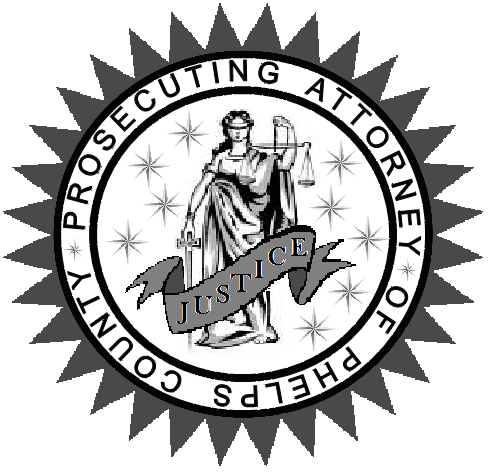 Why are we doing this? *The Statistics*
Vulnerable population is large and growing
By 2030, the senior population will reach 72 million (nearly 20% of population)
1/5 of all Missourians will be 65 and older
7.3 million older Americans already have been victimized by financial exploitation
1 out of every 5 citizens over the age of 65 
Of all elder abuse cases reported, 30% were for financial exploitation
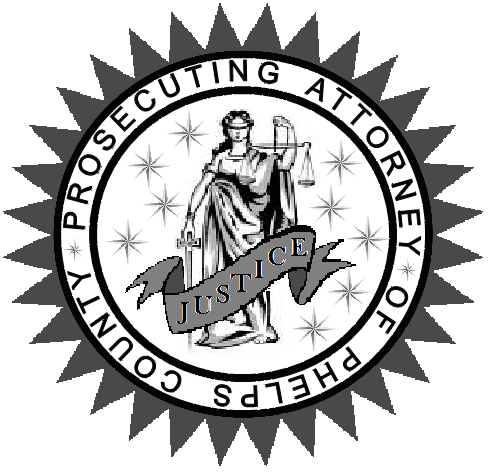 The Statistics
Baby boomers control more than $13 trillion in investable assets
34% of the net worth in the U.S. is held by citizens 65 and older
Older Americans are losing about $2.9 billion every year (only represents reported cases)
Estimated that Missouri’s elderly will lose $195 million annually (avg. $11,000 per victim)
(*Statistics obtained from Missouri Securities Division – Combatting Exploitation of the Elderly and Disabled Webinar.)
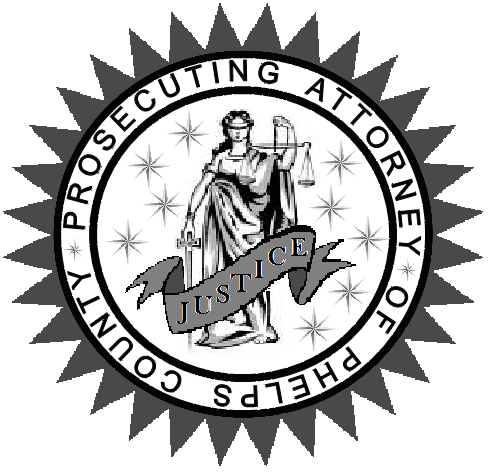 Why Use an MDT for Elderly/Disabled?
Accurate assessment of risk 
Greater efficiency 
Reduced duplication 
Enhanced quality of evidence  
Improved quality of services 
Coordinated problem solving
Clearer understanding of resources
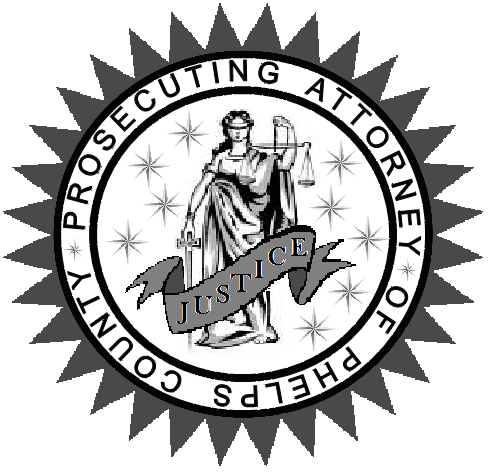 Victim Risk Factors for Elderly/Disabled
Isolation, homebound, or homeless
Depression or mental illness
Dependence on others for care
Confusion or forgetfulness	
Physical impairments
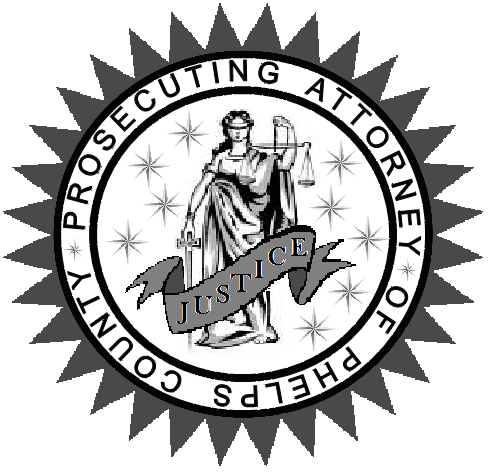 MDT Purpose
Multi-Agency Team coordinated response 
Organizing a system of investigation and prosecution 
Least possible trauma to the victim 
Networking between agencies improves services and prosecution outcomes
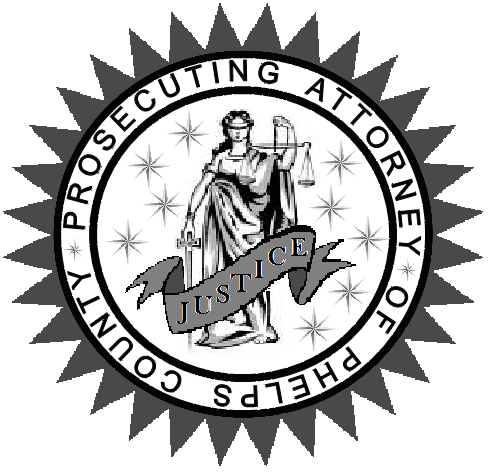 MDT Core Members
Department of Health and Senior Services
Assigned APS Specialist(s)
APS Unit Supervisor 
SIU/OSI
Prosecutor
Victim Advocate
Law enforcement
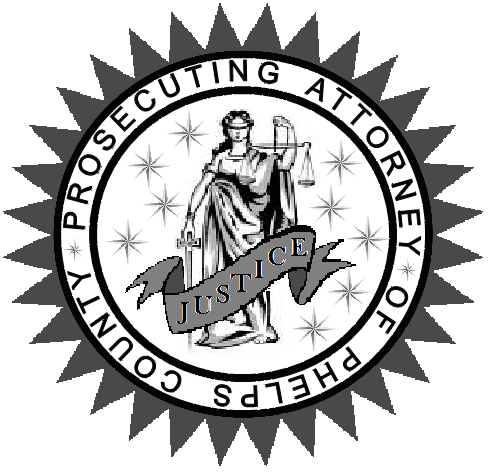 What I Have Learned
DHSS can assist with investigations
DHSS are aware of the numerous resources and services available
DHSS can help when you don’t know what else to do
Coordinating with DHSS has helped me serve victims better and provided more informative prosecutions
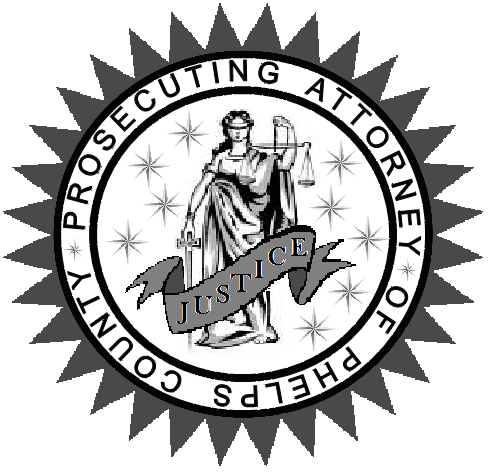 How the MDT Helped Me
Financial concerns   
Example: Elderly victim called concerning nursing home charging $7,000 a month
Wellness check  
Example: Victim called wanting charges dropped against her husband because she was in need of food, medicine and bathing  
Living condition
Example: Check of living conditions on a pending neglect case
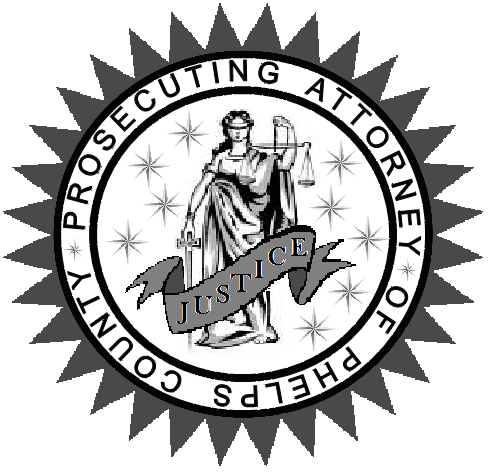 How the MDT Helped Me
Confused victim 
Example: Caller seemed very confused about a civil matter and who to contact
Safety concerns 
Example:  Defendant getting out of prison with mental health issues and was returning to elderly parent’s home 
Mental Health Check and Reporting
Example:  Documenting mental health issues of suspect’s continued involvement with law enforcement for guardianship purposes
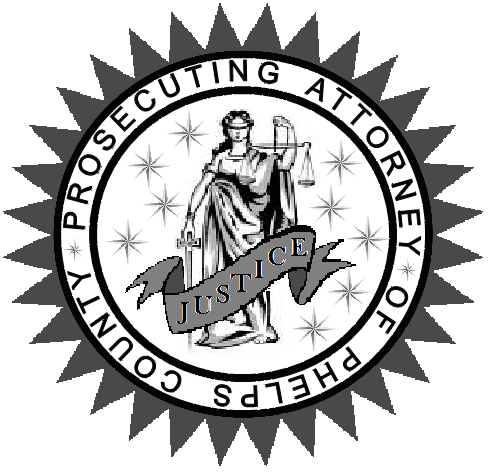 The Vision
To process cases much like cases involving children
For law enforcement, to get video statements of the elderly/disabled victims or to utilize a Child Advocacy Center
To have video depositions regularly to preserve the testimony of the elderly victims.
To work together as a team to resolve issues or concerns as they arise
To be informed of the resources available
To get to know your team members
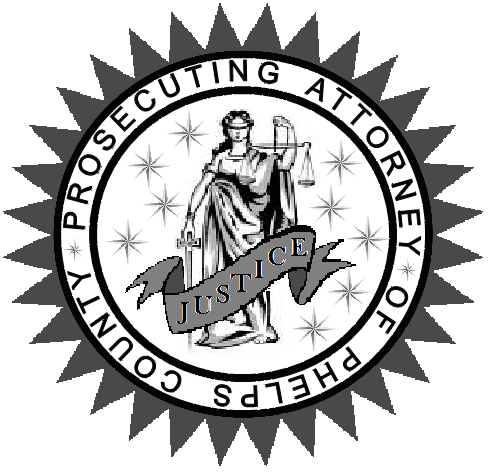 What Can I Do Now?
Set up a meeting with your potential team, your local DHSS providers, prosecutors and advocates.
Contact DHSS for training opportunities for your team.
Start tracking cases for over age 60 and disabled victims
Learn all the resources available
Reach out to the MDT coordinator
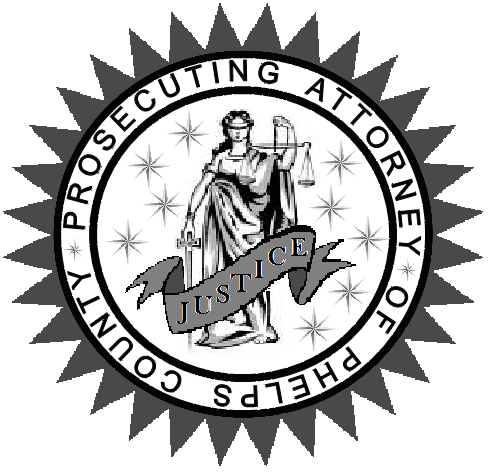 Crystal Cox
Phelps County Prosecutor’s Office

Crystal.cox@prosecutors.mo.gov
573-458-6165
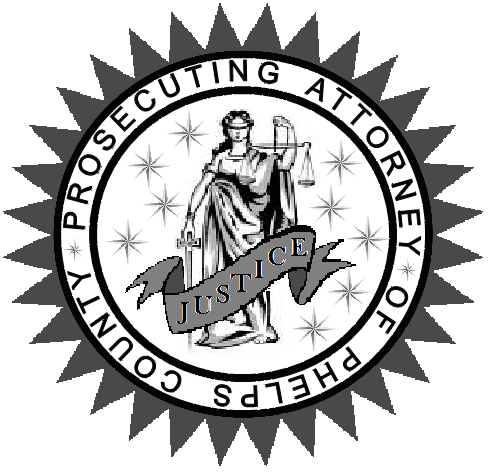 Missouri Adult Protective Services’
MDT Expansion Project
Goals:
Increase occurrences of Elder/Disabled Abuse MDTs in Missouri
Increase stakeholder awareness of MDTs as a best practice in responding to Adult Abuse, Neglect, & Exploitation
Compile MDT resources
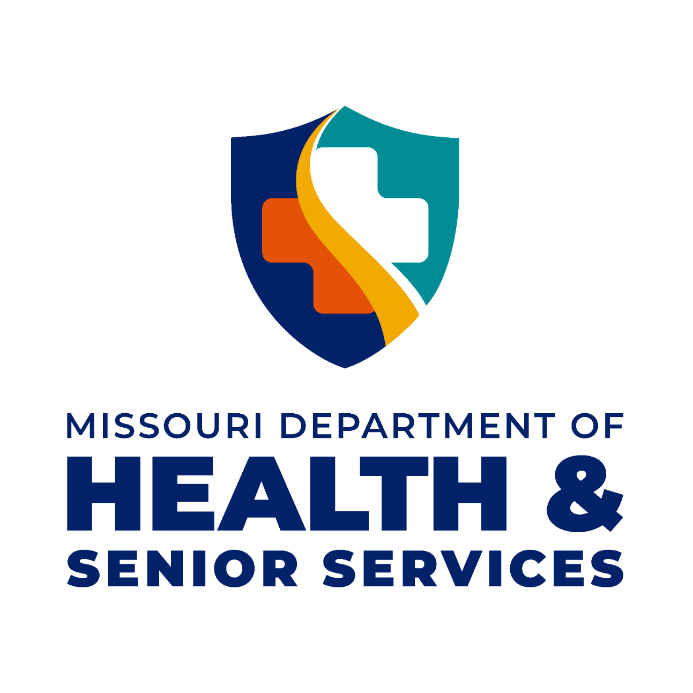 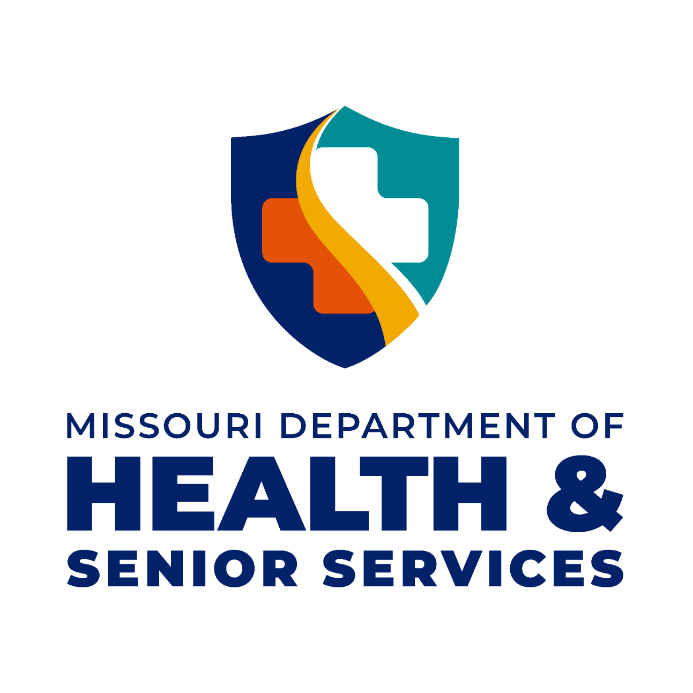 Missouri Adult Protective Services’
MDT Expansion Project
Analyze the current usage of MDTs in Missouri & track progress of MDT expansion efforts
Research MDT best practices and protocols in other states
Examine other statewide multi-disciplinary efforts such as Child Abuse MDTs and Crisis Intervention Team
Compile MDT resources
Identify training resources related to implementing/setting up MDTs as well as ongoing training for MDT members.
Develop a publicly accessible webpage to compile and organize tools and resources for implementing and sustaining operations
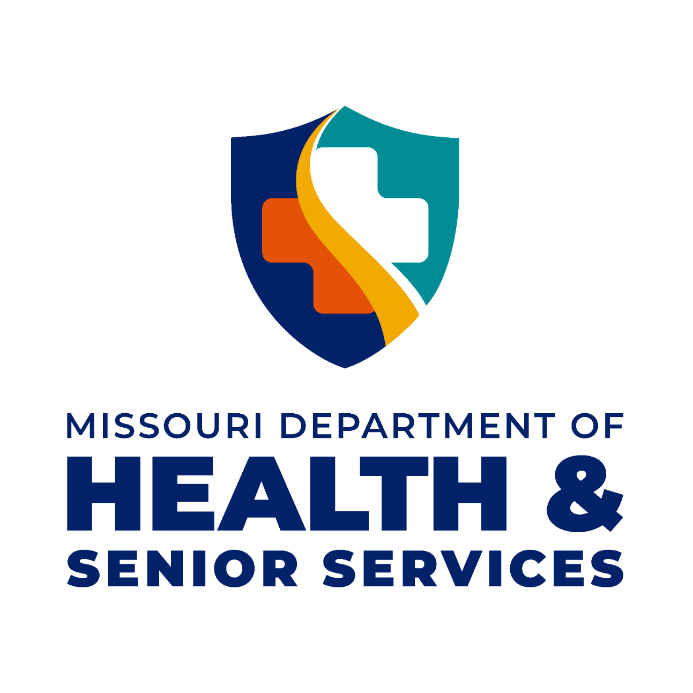 Missouri Adult Protective Services’
MDT Expansion Project
Identify barriers to expanding MDTs
Research funding opportunities to sustain MDTs
Engage with stakeholders to promote involvement in local MDTs (Prosecutors, Law Enforcement, resource providers, and others) and solicit feedback
Make recommendations for future processes, resources, staffing support, etc. for APS staff to continue efforts after conclusion of project.
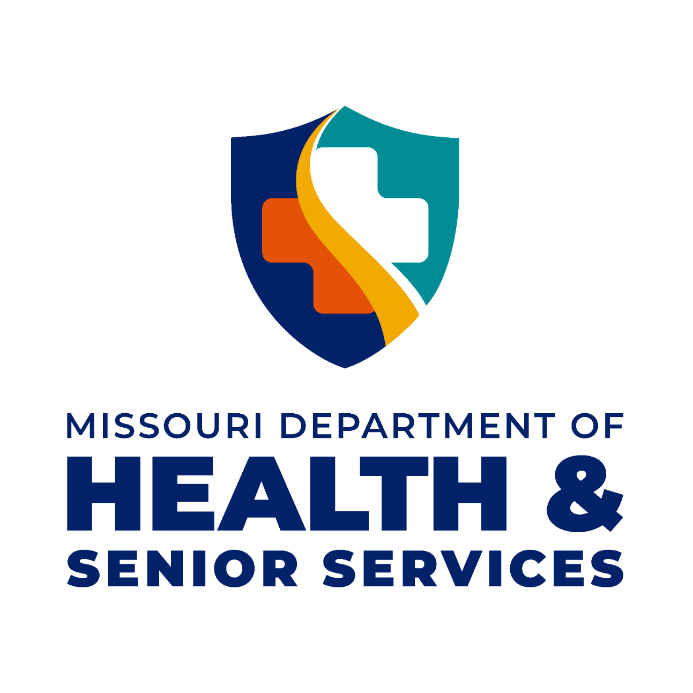 Missouri Adult Protective Services’
MDT Expansion Project
Gauging Interest in MDTs
MDT Coordinator attempted contact with all 114 Counties & St. Louis City
[Speaker Notes: In conversations: 46
Unsure if able to implement: 17
Are interested: 50
Have MDT: 2]
National Best Practice Resources
US Department of Justice: Elder Justice Initiative
		justice.gov/elderjustice

ACL Elder Justice Act: acl.gov/programs
	Voluntary Consensus Guidelines for State APS 	Systems
	National Adult Maltreatment Reporting System 	(NAPSA)
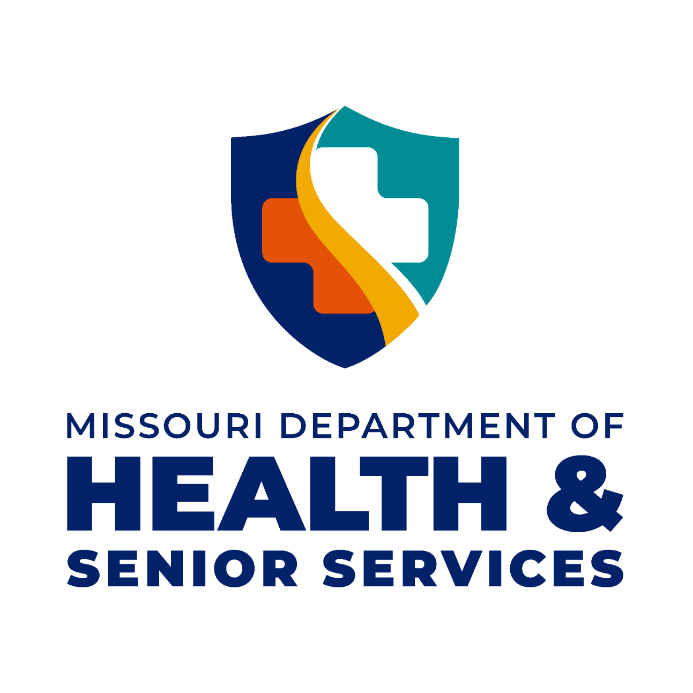 Thank You!

Questions and Opportunities to Engage
Crystal Cox, Victim Advocate
Phelps County Prosecutor’s Office
Crystal.Cox@prosecutors.mo.gov
Phone:573-458-6135
Tim Jackson, Section Administrator
Missouri Adult Protective Services
Tim.Jackson@health.mo.gov
Phone:573-472-6696
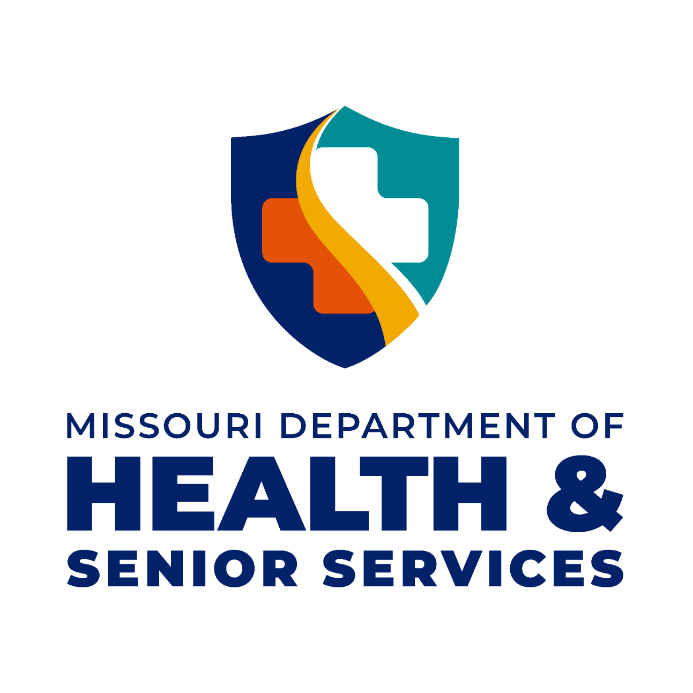 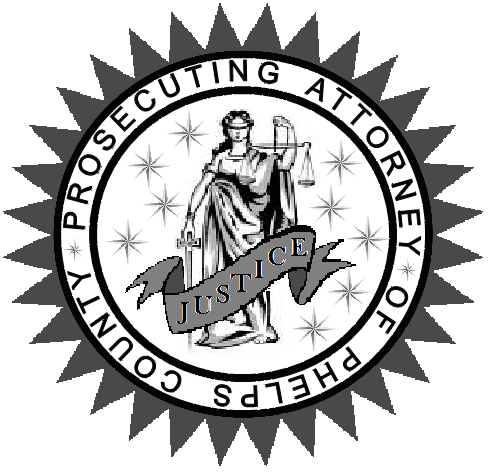